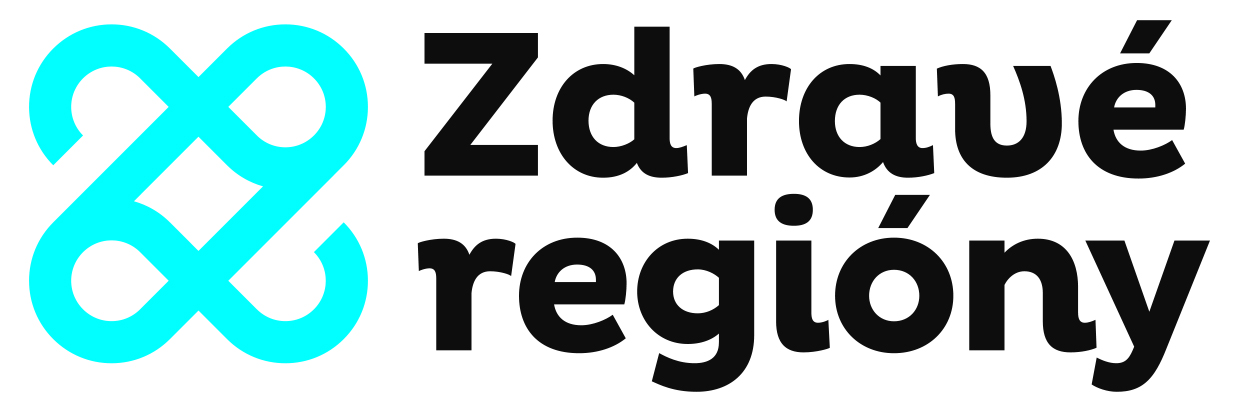 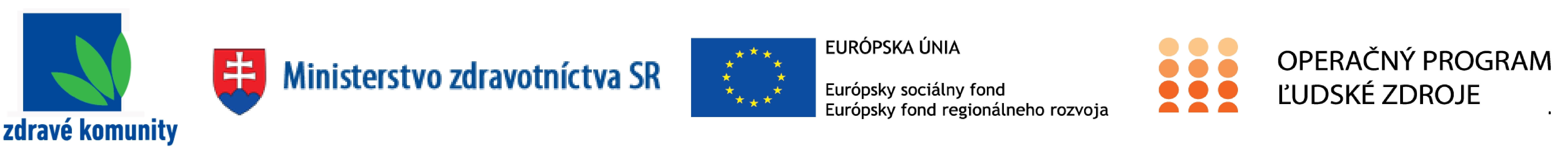 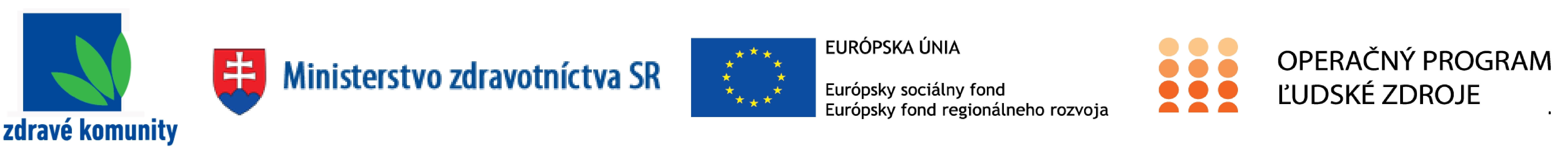 Správa z vylúčených lokalít zasiahnutých nákazou COVID 19
Mgr. Tatiana Hrustič 
 Riaditeľka  ZR
 Peter Molek KAPZ NP ZK 2B
 Alžbeta Mižigárová APZ NP ZK 2B
10.07.2020
 Bratislava
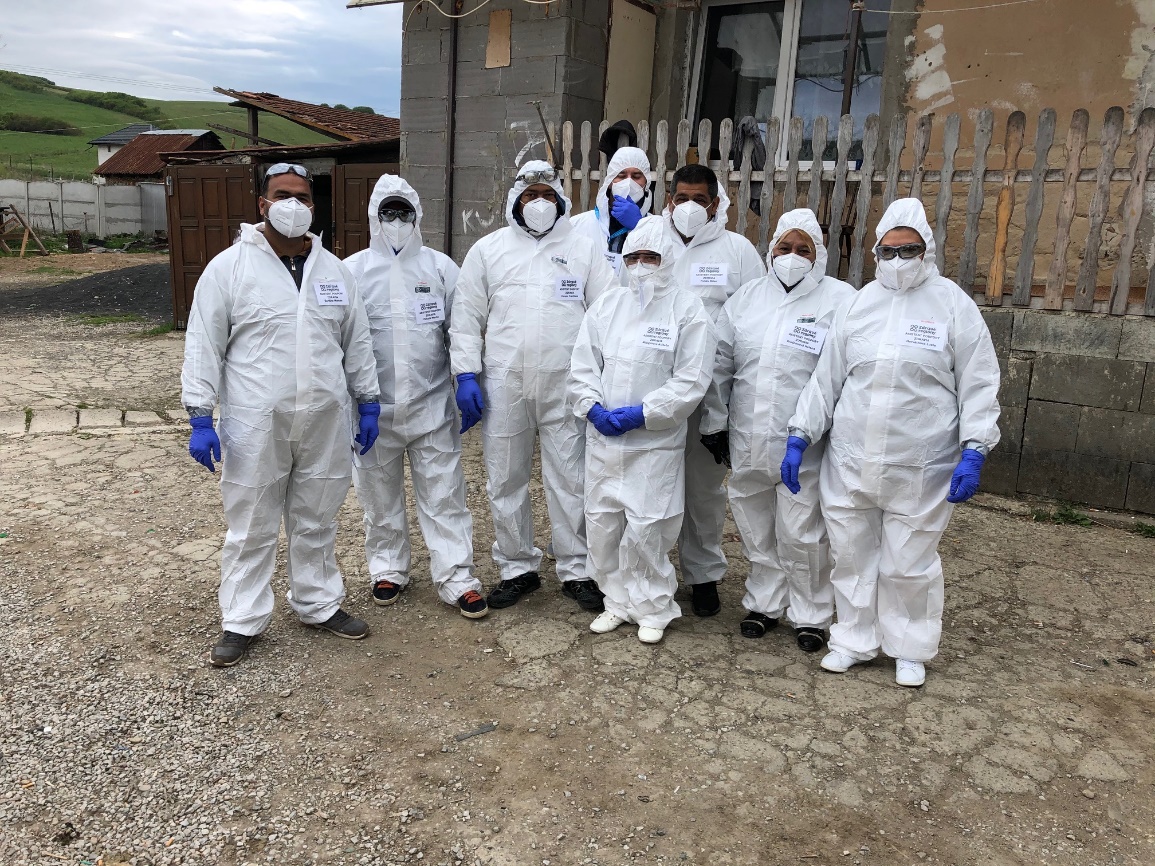 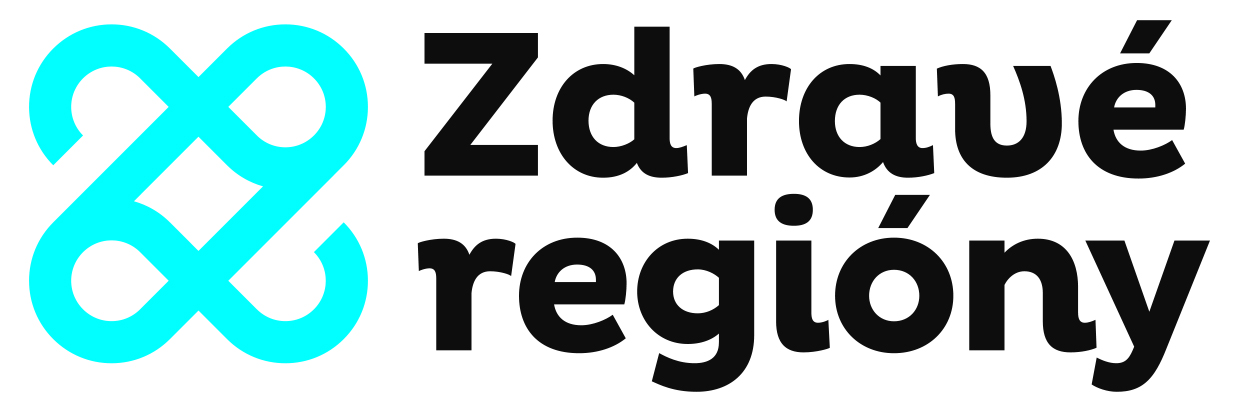 Žehra 11.05.2020
Asistenti podpory zdravia
Peter Kašperek, Alžbeta Mižigárová, Lucia Horváthová, Marián Šariška, František Ferenc, Júlia Škopová, Helena Kroščenová, Milan Pollák, Martin Pokuta,
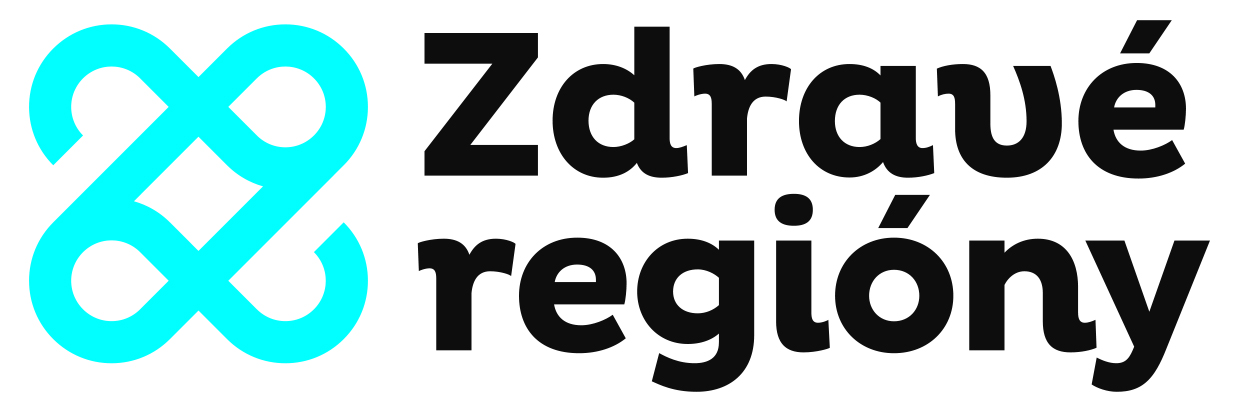 Obsah
I.)  ZR má 300 ľudí v teréne  v najhorších 450 osadách + najpodrobnejšie dáta

II.)  Logistiku pri testovaní v 162 obciach/mestách  s prítomnosťou MRK vykonávali ZR (v spolupráci s obecnou samosprávou, príslušníkmi ozbrojených síl, USVRK)

III.)ZR ľudia v teréne boli osočovaní a lynčovaní, lebo sa nepredišlo metodickým chybám, na ktoré ZR upozorňovalo  – akékoľvek ďalšie testovanie v MRK je potrebné plánovať a pripravovať na základe skúseností všetkých aktérov operácie Karusel I.

IV.) V MRK sa príliš fixujeme na nepraktické testovanie na úkor omnoho akútnejších kontrolných intervencií

V.) Karanténa 

VI.) Karanténne mestečko – Žehra
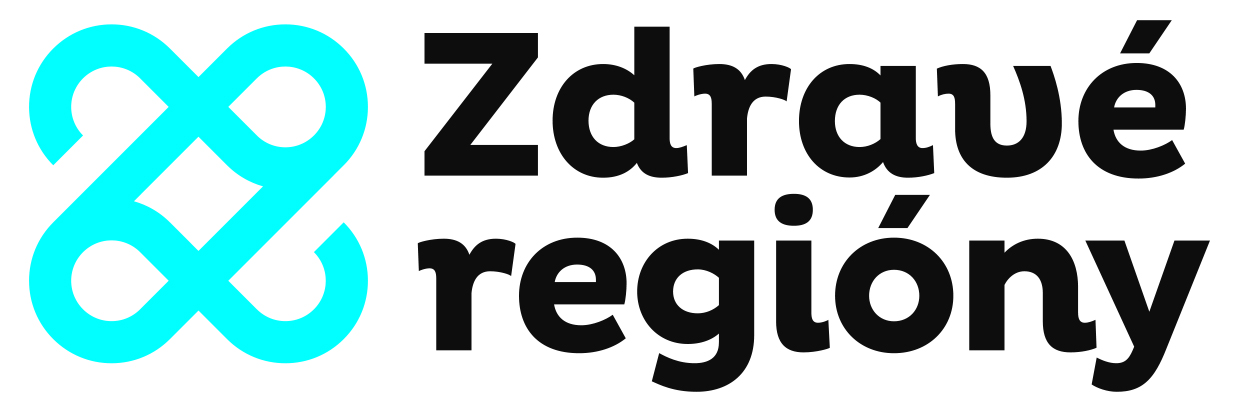 V súvislosti s možnosťou prieniku pandémie Covid-19 aj do prostredia marginalizovaných rómskych komunít (MRK) na Slovensku, boli identifikované dve bezprostredné verejno-zdravotné riziká:
Riziko prudkého nárastu ťažkých ochorení Covid-19 v MRK v dôsledku rýchleho rozšírenia nákazy v MRK a prítomnosti ľudí so zvýšeným rizikom ťažkého priebehu ochorenia v danom prostredí

Riziko šírenia epidémie z postihnutých MRK do ostatných častí obcí v dôsledku nedostatočného dodržiavania prevenčných opatrení obyvateľmi MRK mimo MRK
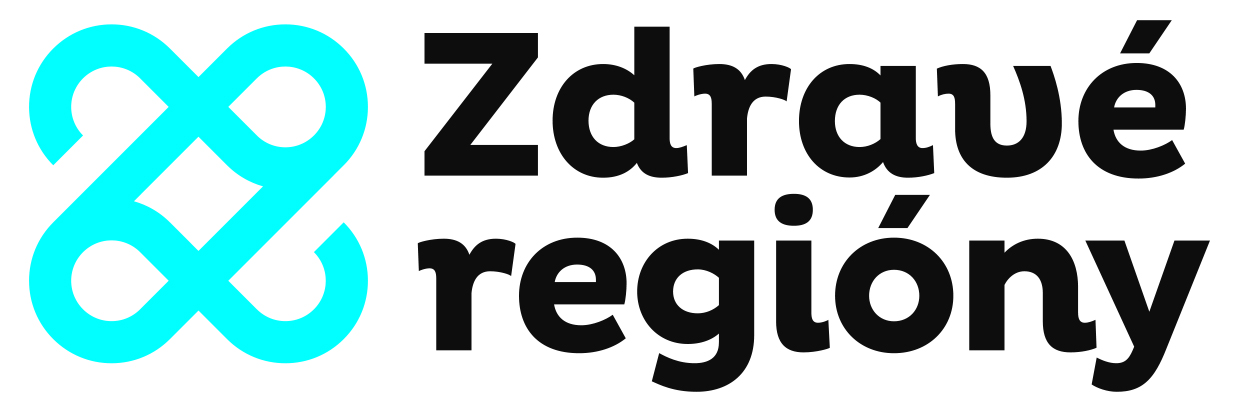 I.) 300 ľudí trvale v najhorších 450 osadách“
„...monitorovací systém“
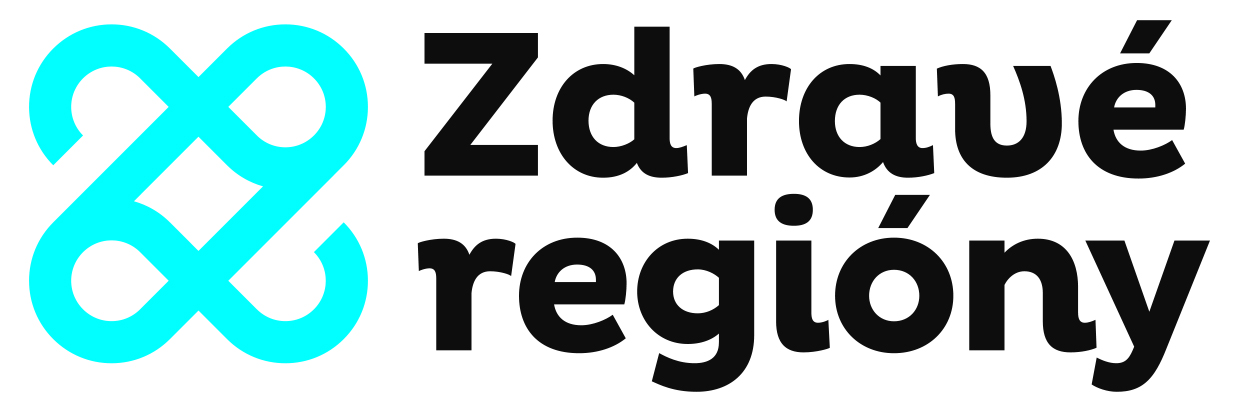 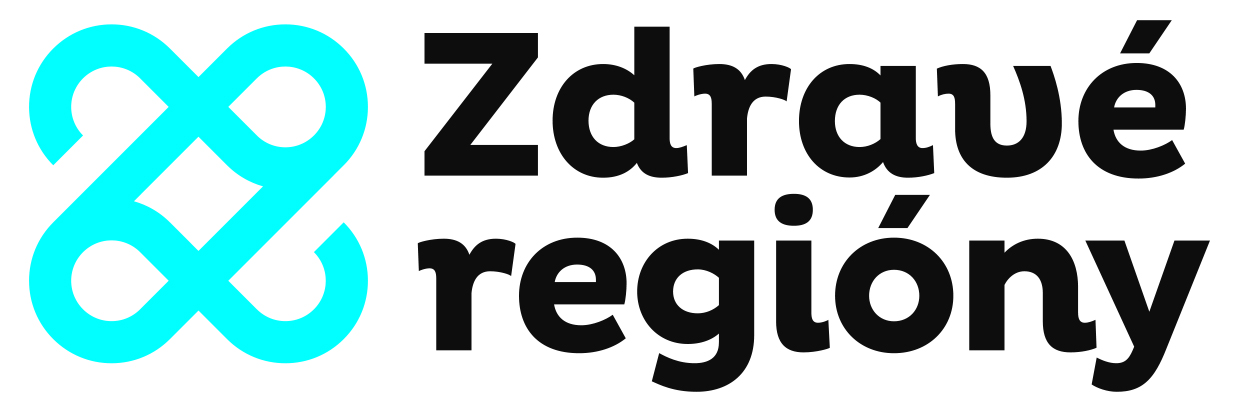 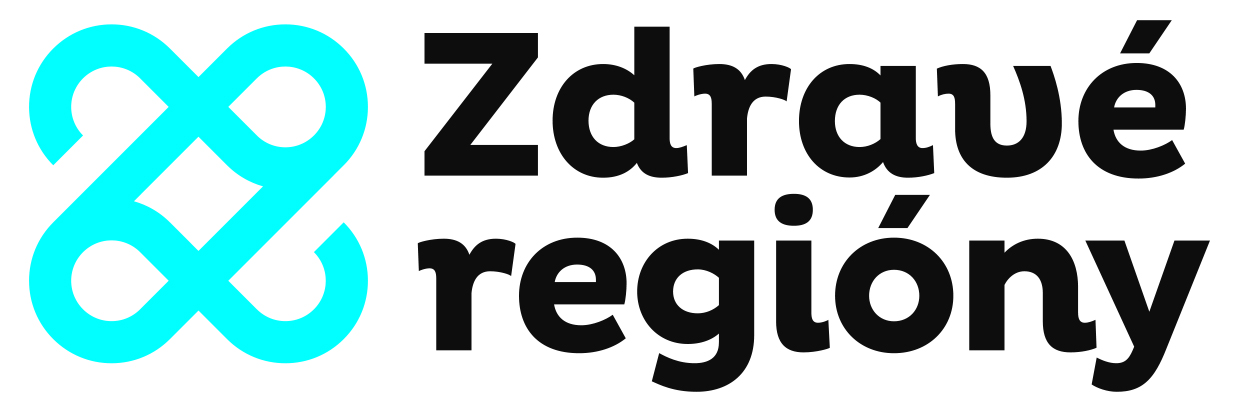 Testovanie obyvateľov z MRK
Zameranie testovania podľa dát o C19 v MRK a vlastných odborných analýz rizík
Zoznamy obcí a komunít na testovanie podľa miery ohrozenosti
Harmonogramy testovania v spolupráci s OS SR
Vzorky ľudí na testovanie
Informovanie obcí o testovaní
Informovanie a nábor ľudí z MRK na testovanie
Bezpečnostné protokoly k odberom
Asistencia pri samotnom testovaní
Zabezpečovanie ochranných pomôcok pre asistentov pri testovaní
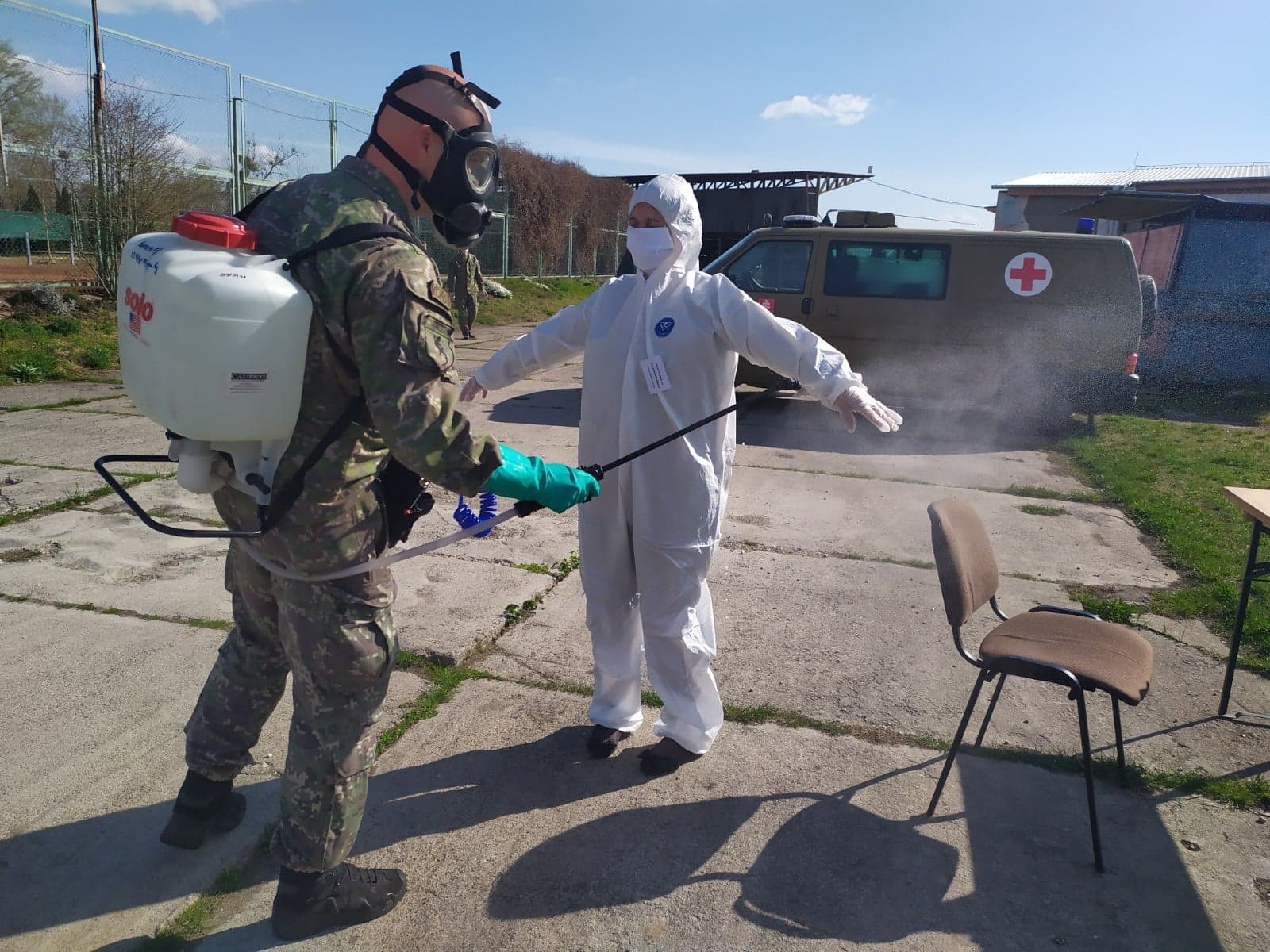 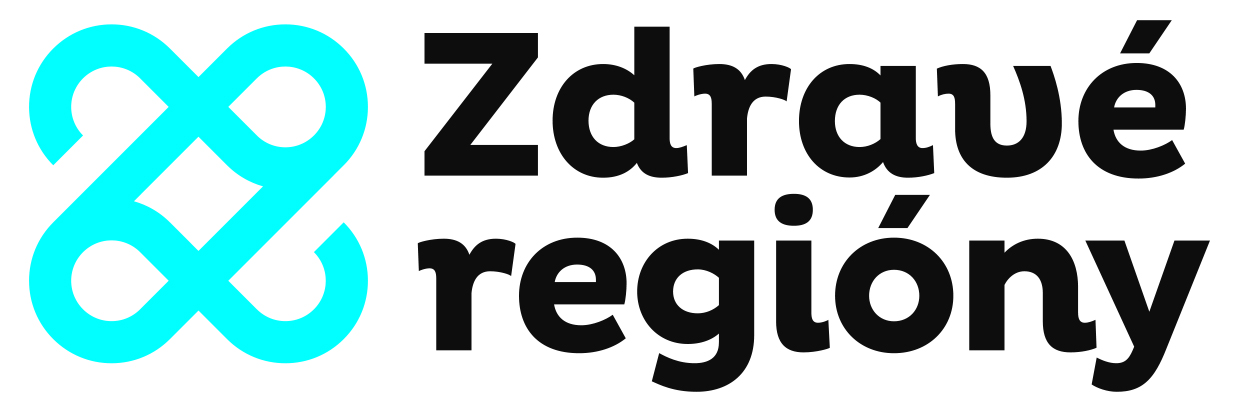 Identifikované problémy pri testovaní
Málo času na prípravu – spolupráca, komunikácia, informovanie obyvateľov MRK

Absencia plánu nasledujúcich krokov, ktoré mali byť pripravené ešte pred začiatkom testovania v MRK 

Šírenie dezinformácii ktorým obyvateľstvo uverilo viac, ako našej snahe ich vysvetliť im potrebu testovania a jeho význam

Zlyhávanie spolupráce s MsÚ/OU a pomáhajúcimi profesiami,  ktoré mali zabezpečovať v lokalitách komunikáciu s obyvateľmi (súperivosť, konflikty, ohováranie)

Mimoriadne negatívny obraz o testovaní v MRK v dôsledku celoplošných karantén + médiá

Nedostatok ochranných pomôcok ako aj informácií pre pomáhajúce profesie

Nejednotná komunikácia
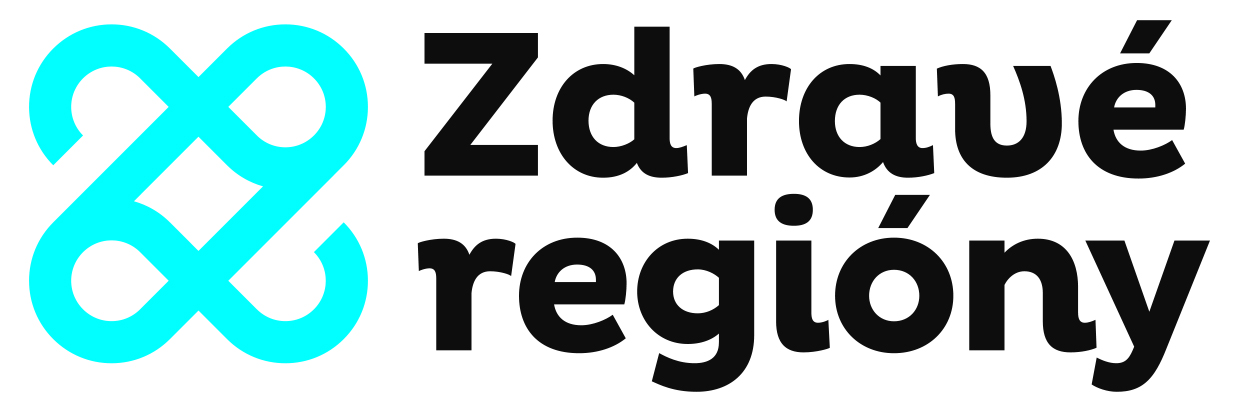 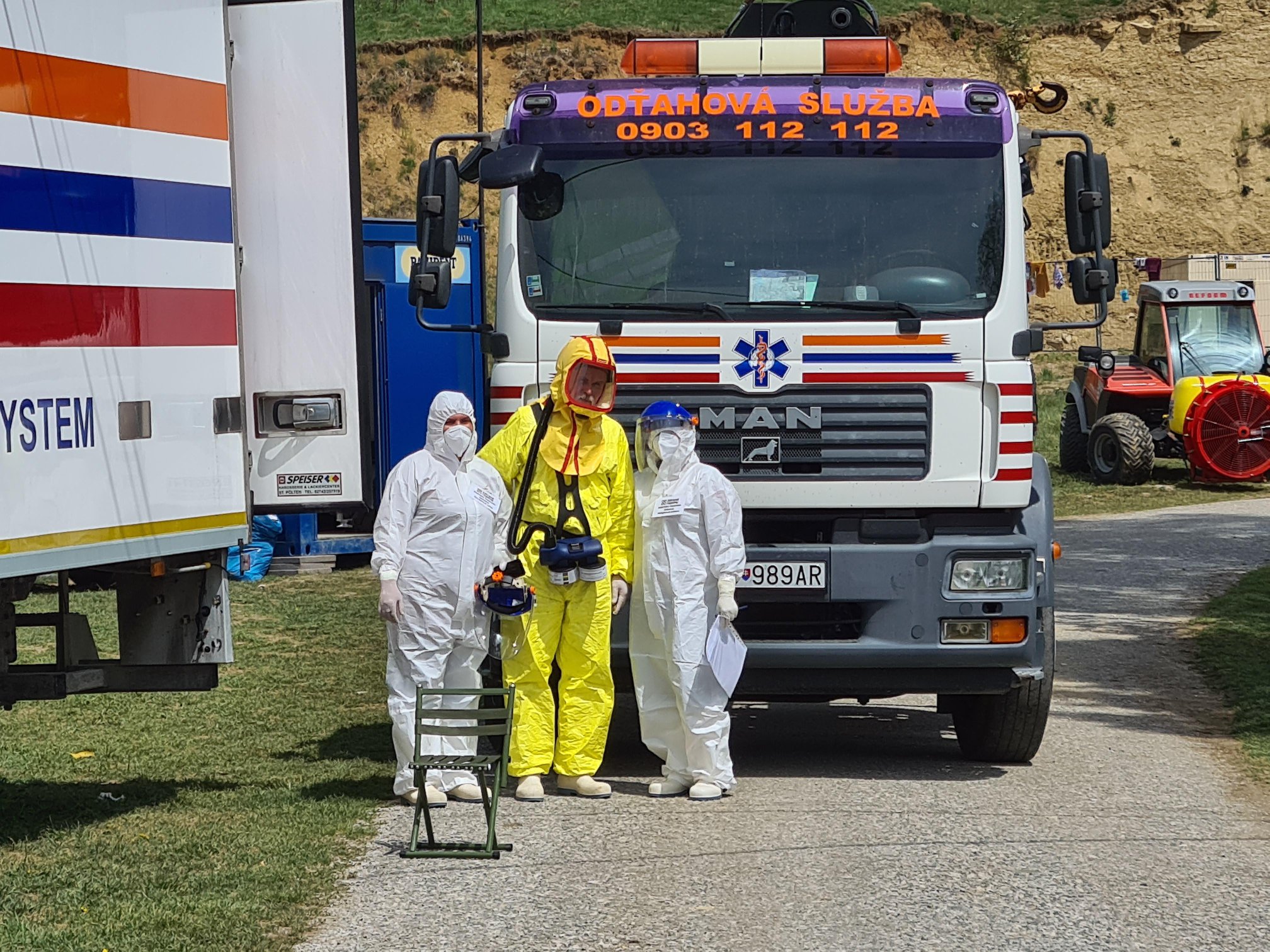 Karanténa
Pomoc s vyšetrovaním kontaktov (s RÚVZ)
Nábor ľudí do následných testovaní
Informovanie pozitívnych o ich situácii (s RÚVZ)
Upokojovanie karantenizovaných ľudí
Zabezpečovanie čestných prehlásení od karantenizovaných ľudí
Mapovanie potrieb karantenizovaných ľudí
Zabezpečovanie pravidelného kontaktu s lekármi a prístupu k liekom pre karantenizovaných ľudí
Najčastejšie kladené otázky k testovaniu
Informácie pre karantenizovaných
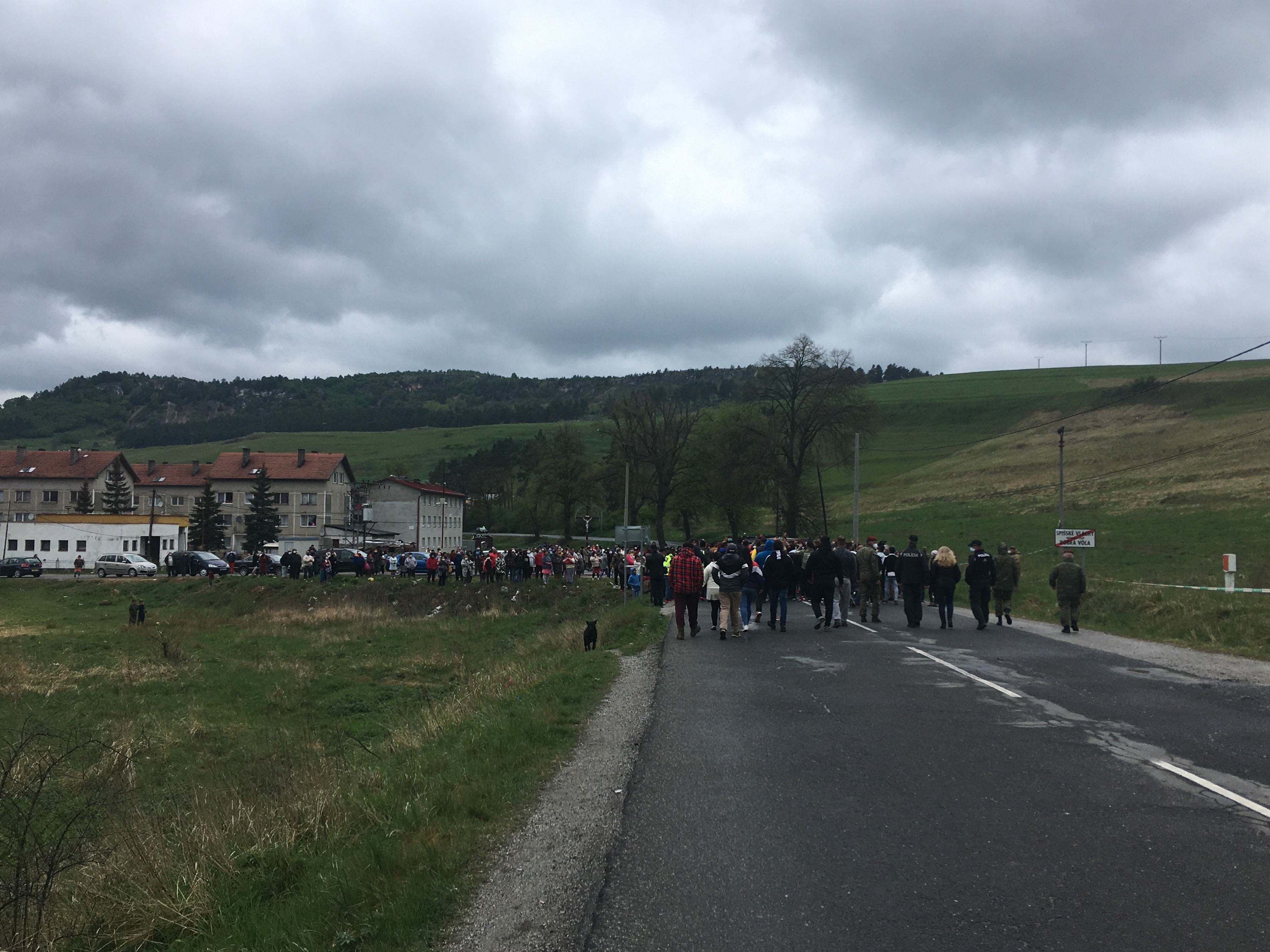 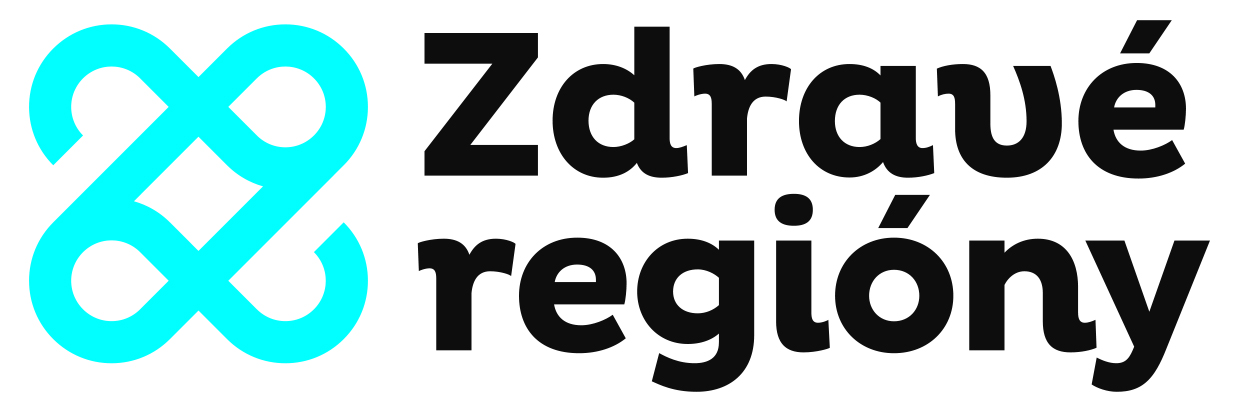 Karanténne mestečko Žehra 13.05.2020
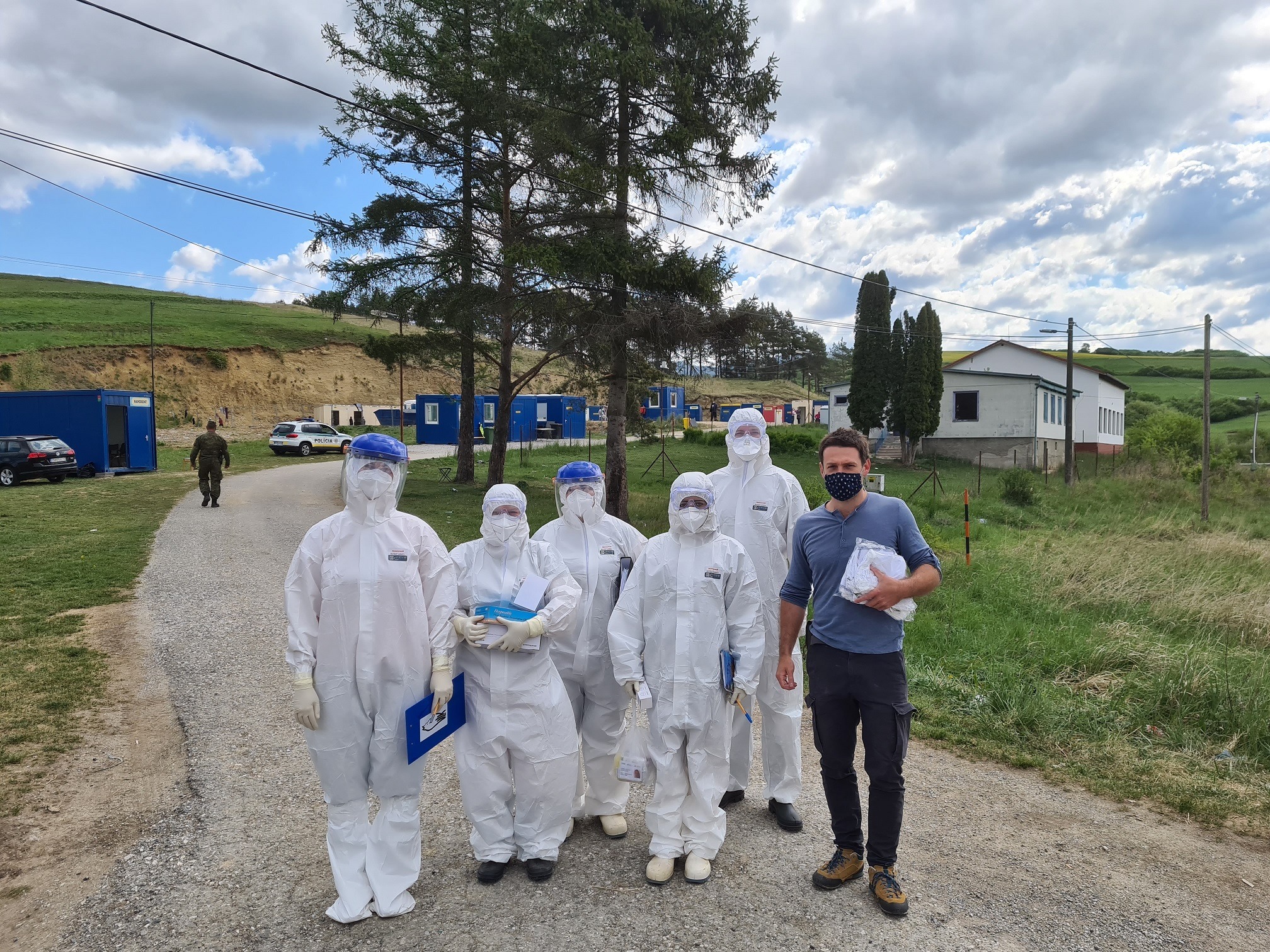 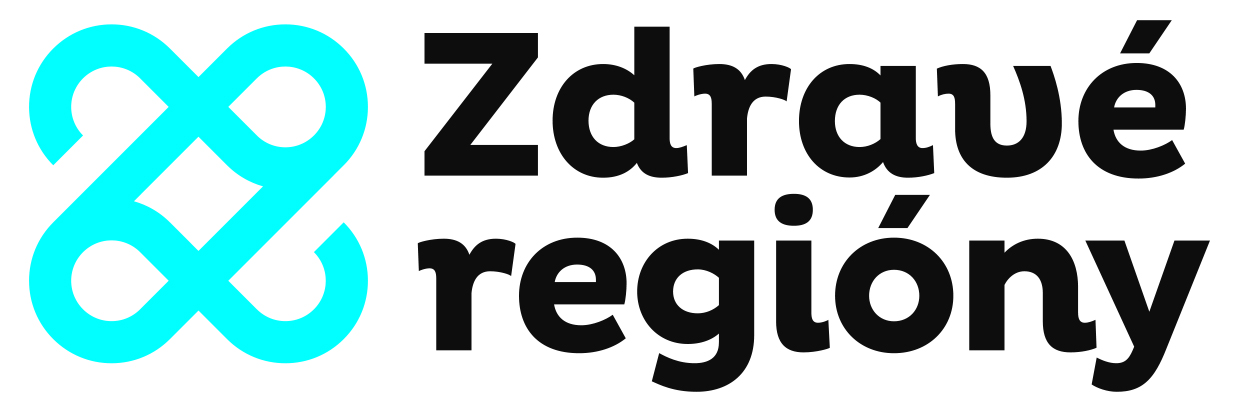 Karanténne mestečko Žehra
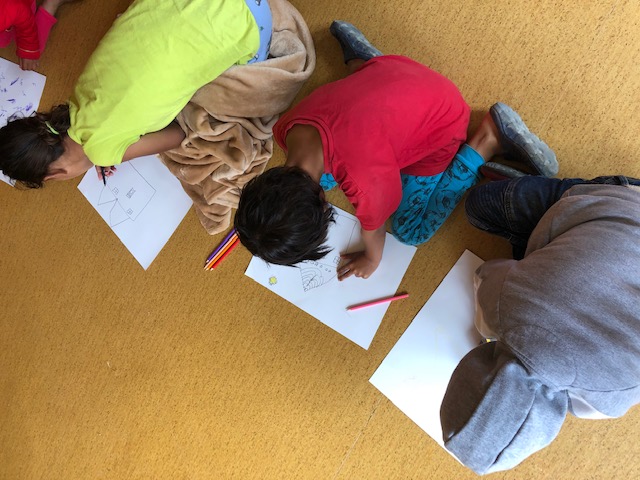 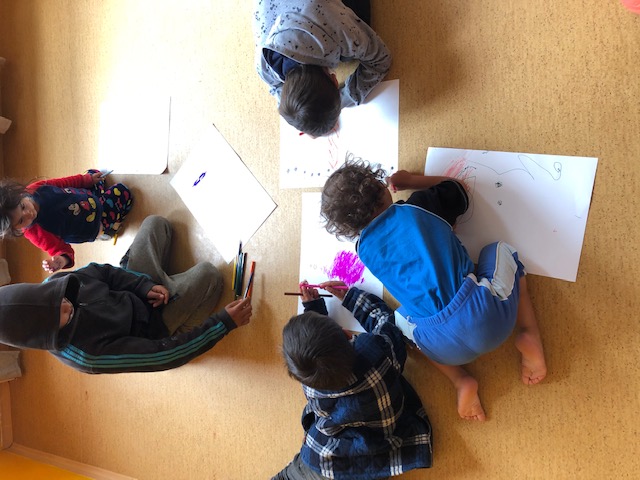 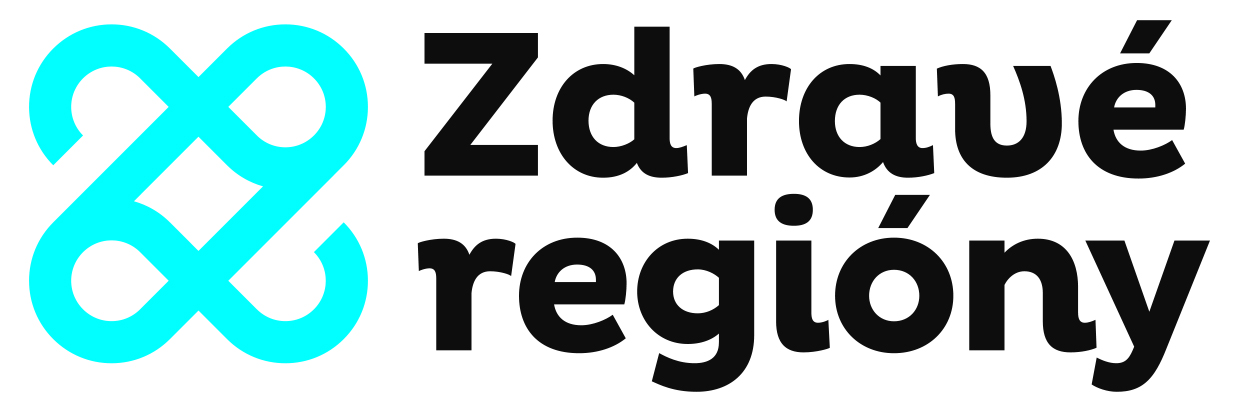 Karanténne mestečko Žehra – 30.05.2020
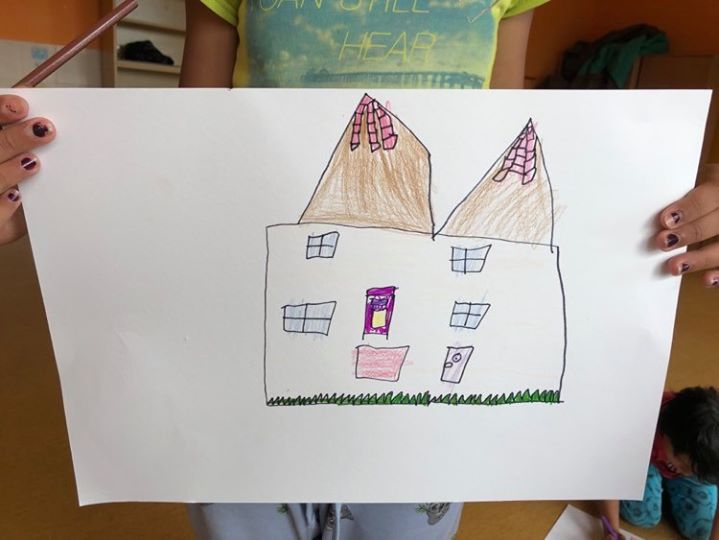 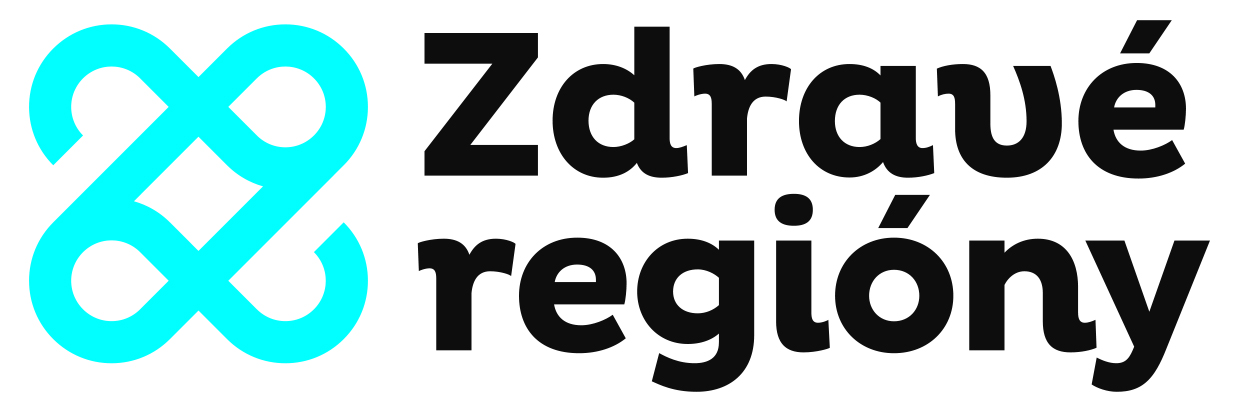 Nedoriešené problémy
Nedostatok informácií o skutočnej miere doterajšieho a aktuálneho kontaktu s pandémiou v rámci MRK 

Vyšetrili sme len jedinú stopu, ktorej význam v čase neustále klesal
Nezabezpečili sme tok dobre štruktúrovaných dát na praktickú priebežnú analýzu výsledkov testovania

Malá pripravenosť väčšiny MRK na efektívne bránenie zavlečeniu epidémie všetkými cestami do MRK aktuálne aj v prípade pravdepodobných následných vĺn 

Nedostatočné vnímanie rizika a dodržiavanie opatrení proti šíreniu epidémie obyvateľmi MRK v dlhodobejšom horizonte (je potrebná plošná osveta efektívne pripravujúca MRK na potrebu dôslednejšieho a dlhodobého dodržiavania základných opatrení proti šíreniu aj v rámci MRK)
Malá pripravenosť obcí a zdravotného systému na zabezpečovanie základných potrieb v prípade karantenizovaných MRK rodín či celých komunít (je potrebná plošná príprava na terénnu podporu týchto procesov v prípade karantén)
Nedostatočná materiálna vybavenosť terénnych pracovníkov na bezpečnú realizáciu všetkých potrebných aktivít (je potrebné plošne zaistiť dostatok ochranných pomôcok, dezinfekcie, a pod.
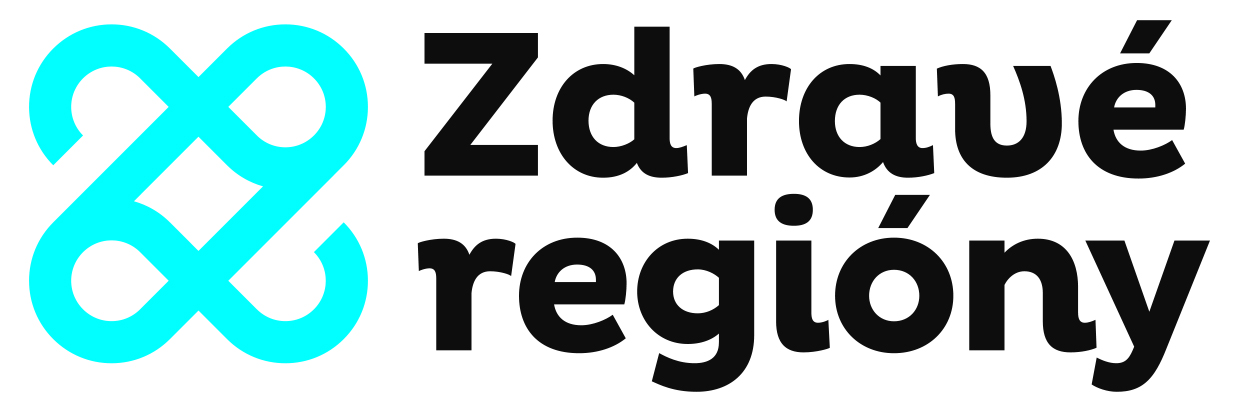 Naši ľudia začínajú byť zbytočne lynčovaní
KARANTÉNY
Ľuďom v karanténach a obciam sme nedokázali jasne odkomunikovať: čo presne a prečo čaká ktorých pozitívnych pri akých scenároch; kto ich bude o čom informovať; čo od nich kto očakáva v akých prípadoch
Na plošnejšie karantény v obciach s MRK, musíme byť pripravení

Vo výsledku: Ľudia v MRK (správne) vnímali svoju situáciu tak, že ich spolupráca pri testovaní môže ľahko viesť k tomu, že skončia v jednej zóne možno zdraví s určite chorými bez akéhokoľvek jasného plánu, čo ďalej (testovanie, humanitárna podpora, časové horizonty, kritériá rozhodovania)
Ďakujeme za pozornosť a podporu
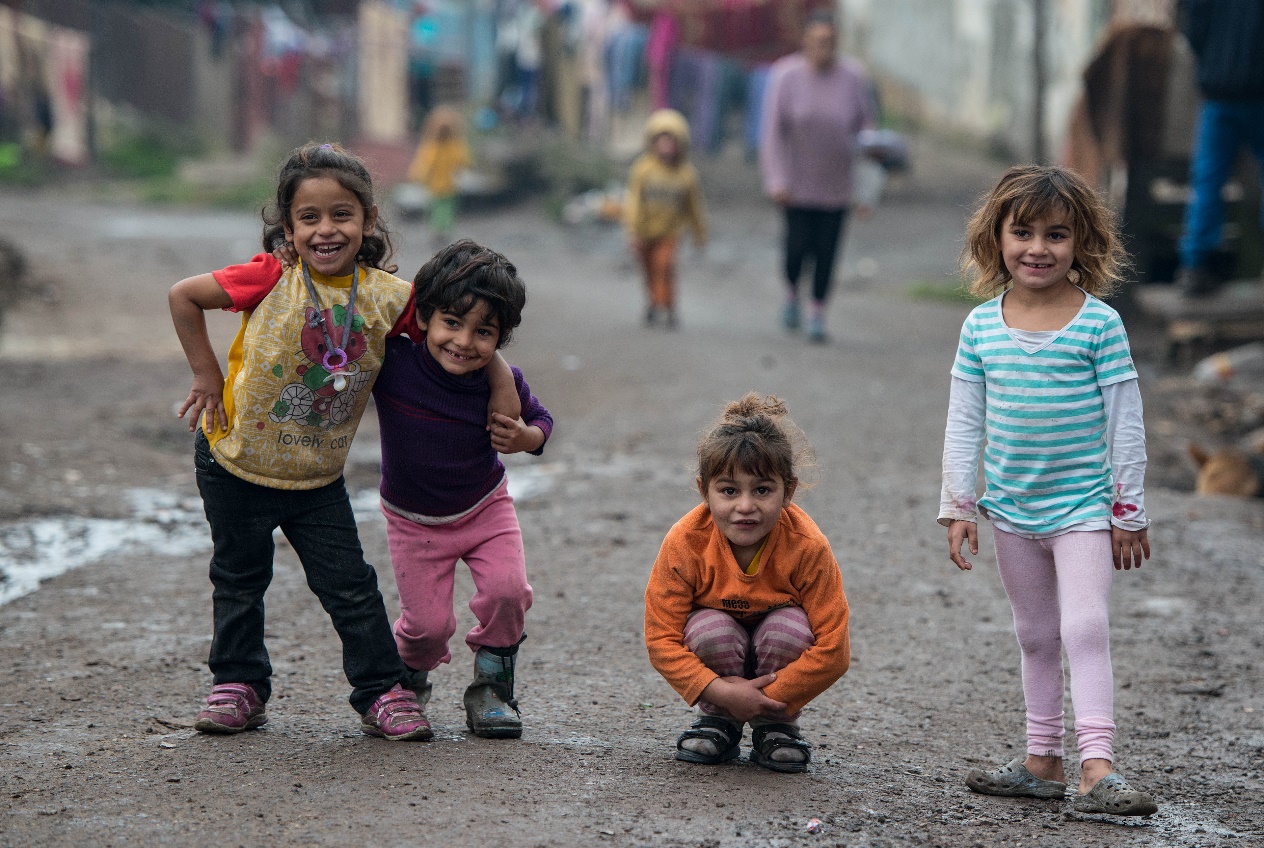 Kontakt:
Mgr. Tatiana Hrustič 
Riaditeľka
tatiana.hrustic@zdraveregiony.eu
+421 911 508 054

www.zdraveregiony.eu
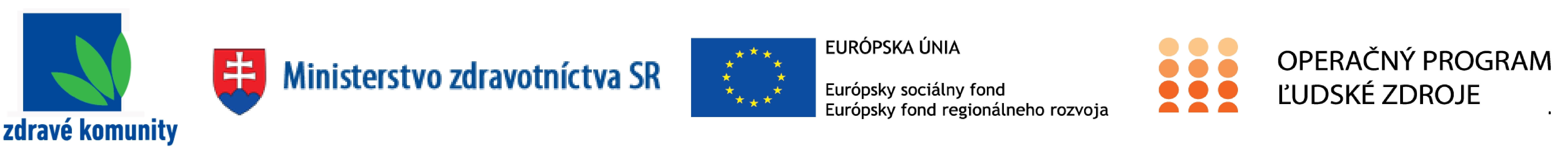 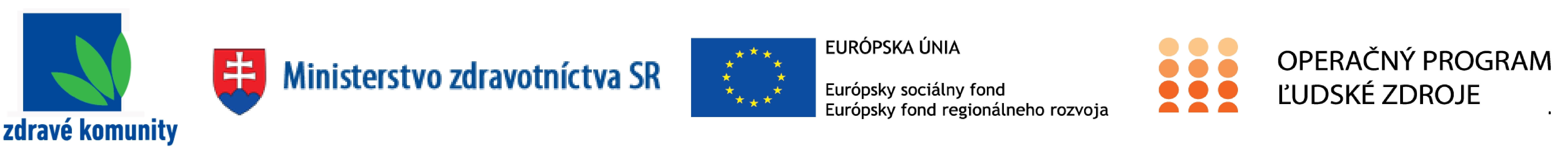 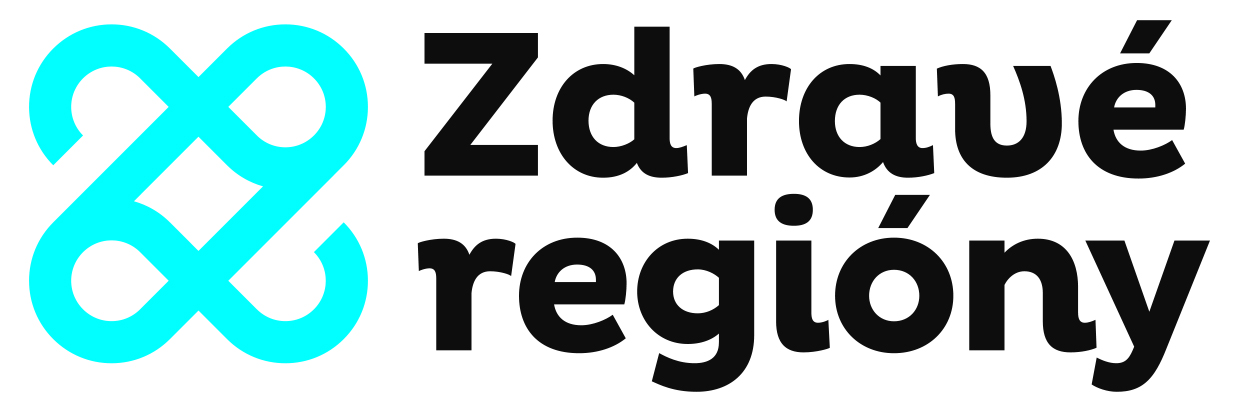 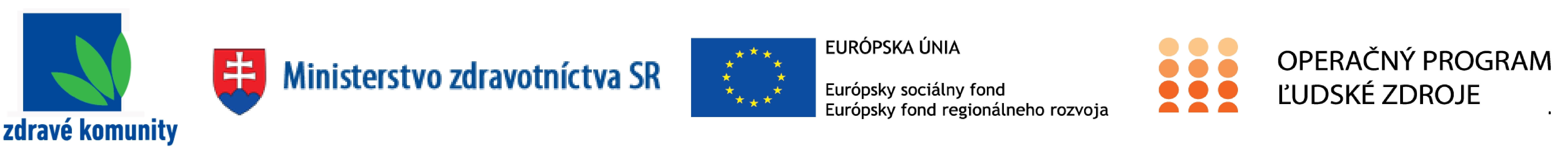 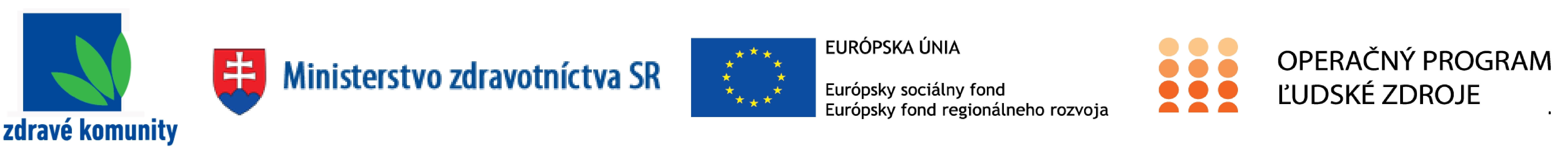 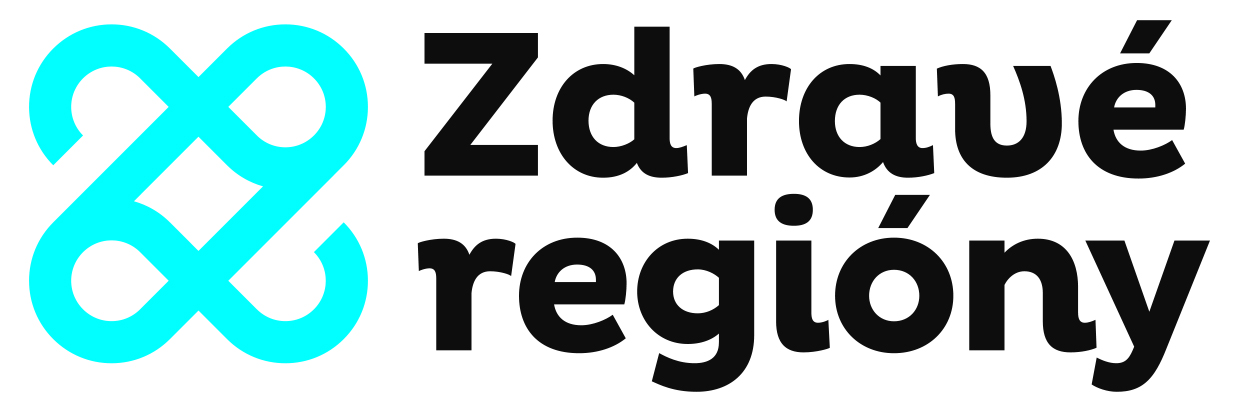